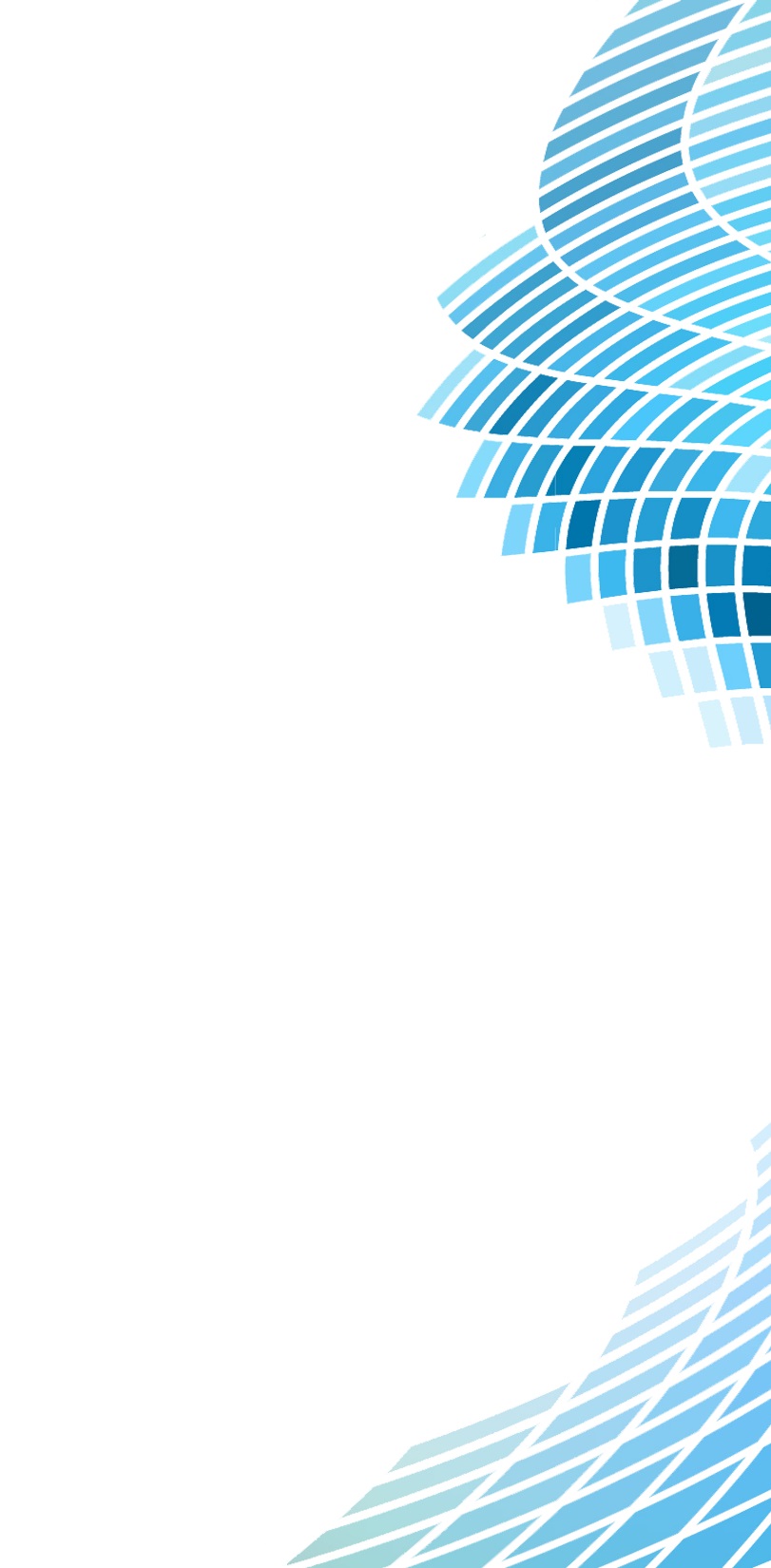 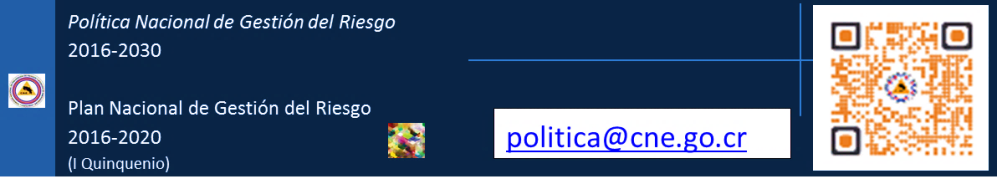 FORO NACIONAL SOBRE EL RIESGO                    2015
Orientaciones para el Segundo día
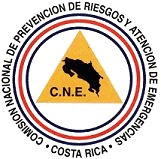 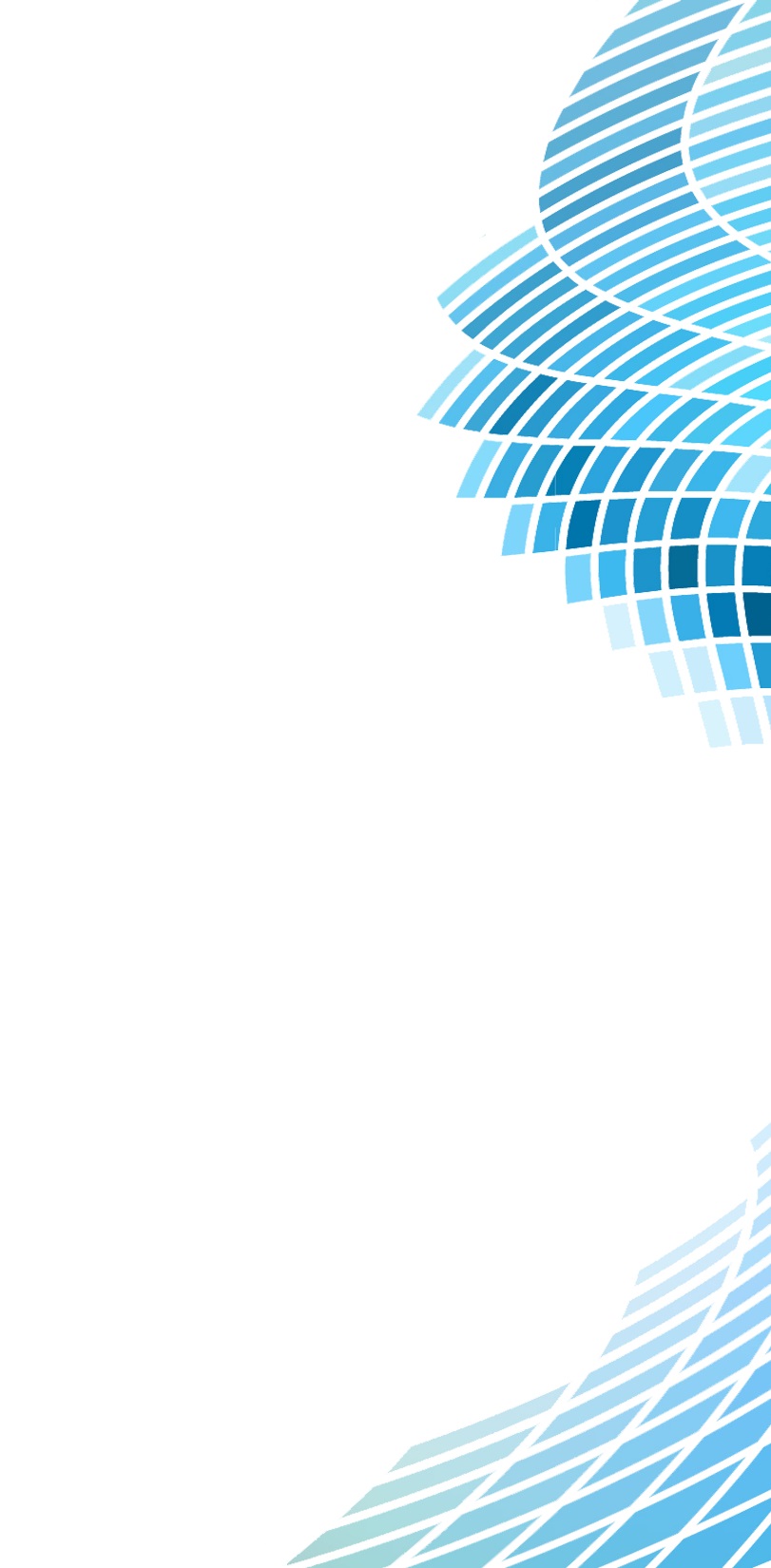 HORIZONTE ESTRATÉGICO
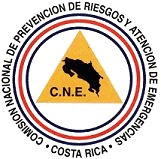 Fuente: Desarrollo Estratégico del SNGR, 2015.
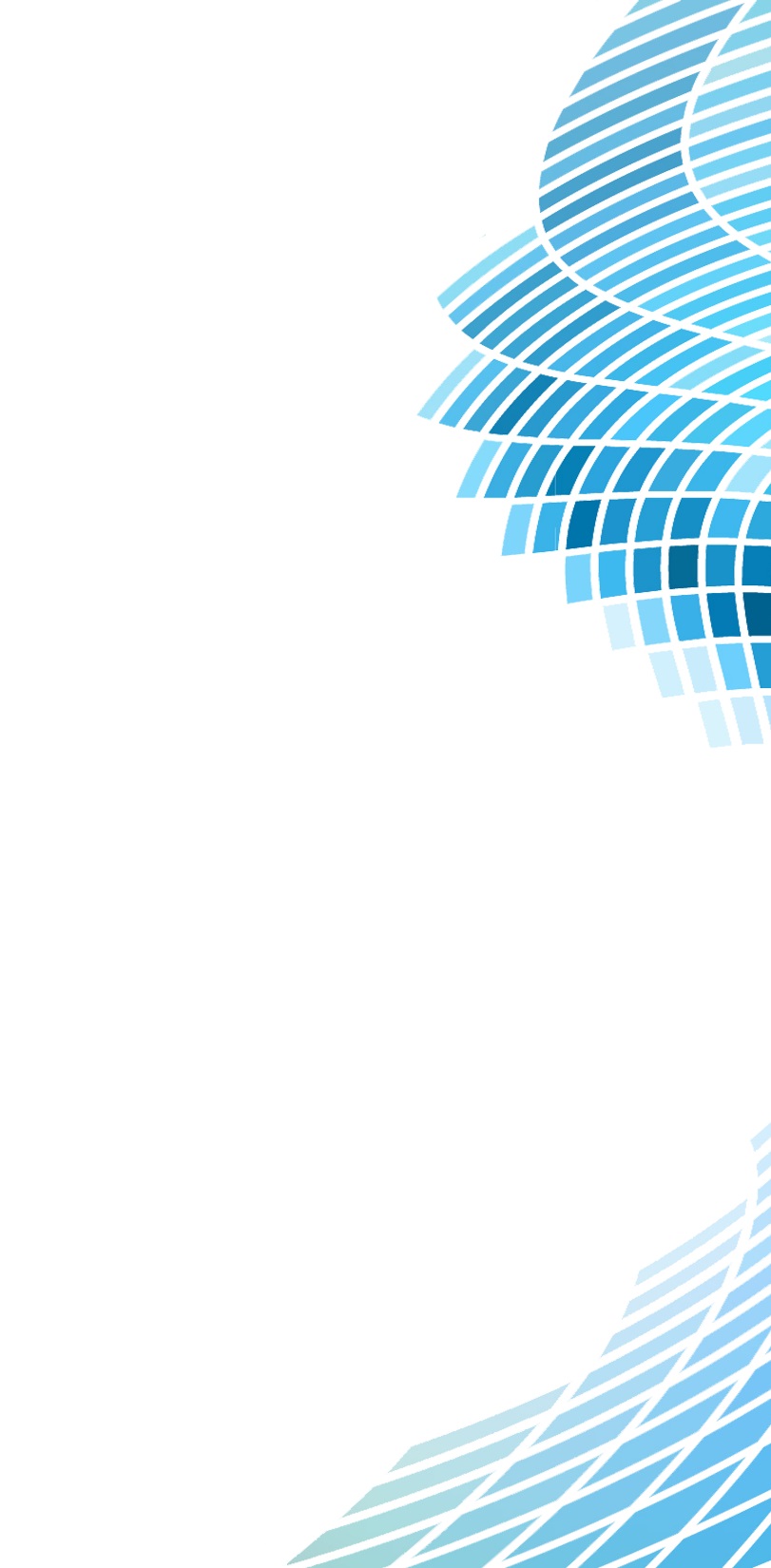 Acciones para la CNE
Acciones para el Sistema Nacional de Gestión del Riesgo
Ley N° 8488

ARTÍCULO 14.-	Competencias ordinarias de prevención de la Comisión:
 
La Comisión será la entidad rectora en lo referente a la prevención de riesgos y a los preparativos para atender situaciones de emergencia.…
¿Qué pasa con acciones para instituciones que no están aquí?
¿Que sigue con la información que hoy se recoge?
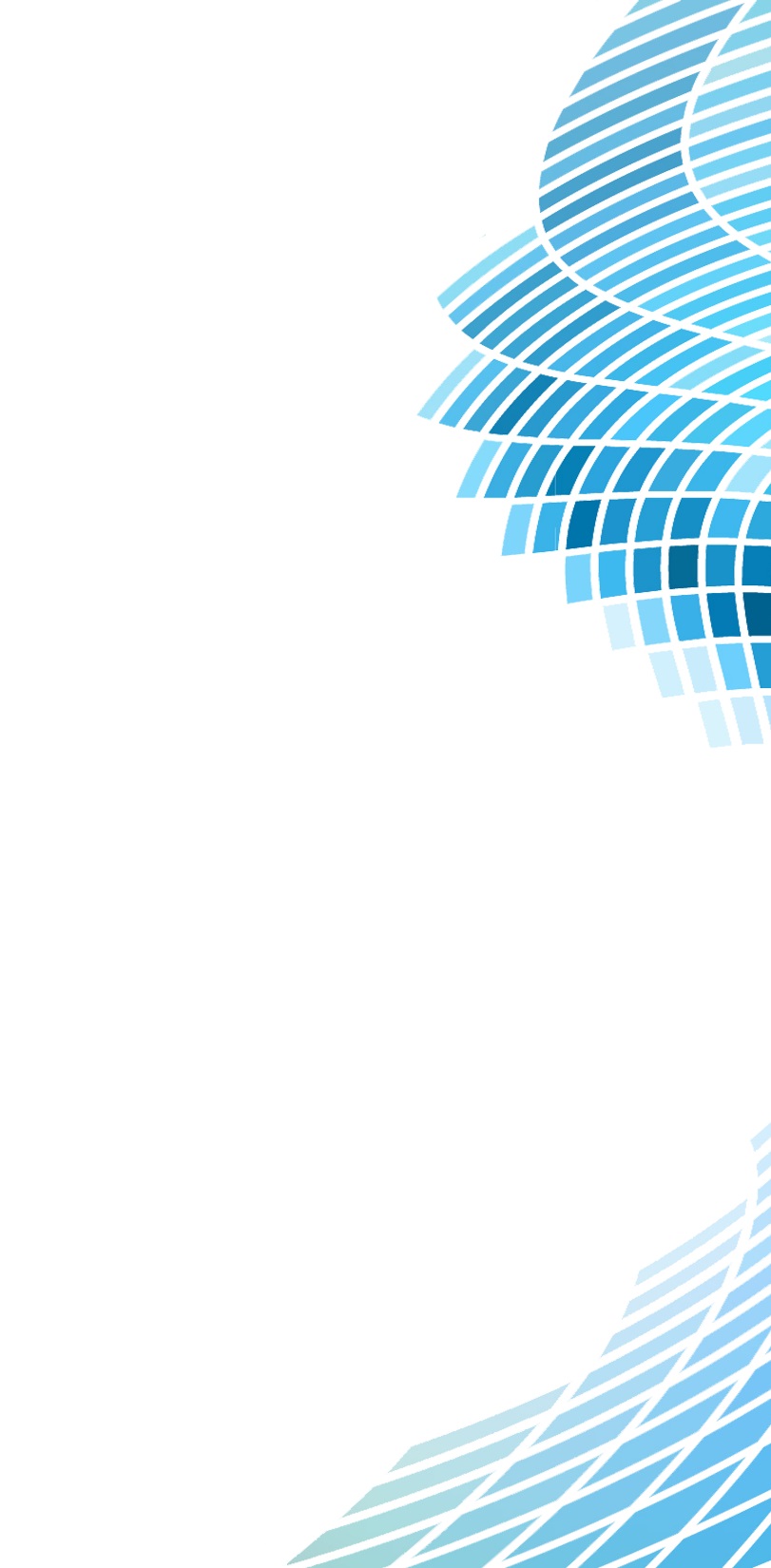 Foro Nacional sobre Riesgo

Instancia de seguimiento de la política de gestión del riesgo; periódicamente reúne a los integrantes de todas las instancias de coordinación descritas en este artículo
…
Por medio del abordaje de los temas relevantes, los participantes deberán discutir y proponer cursos de acción para el avance de la política.
Viene a aportar
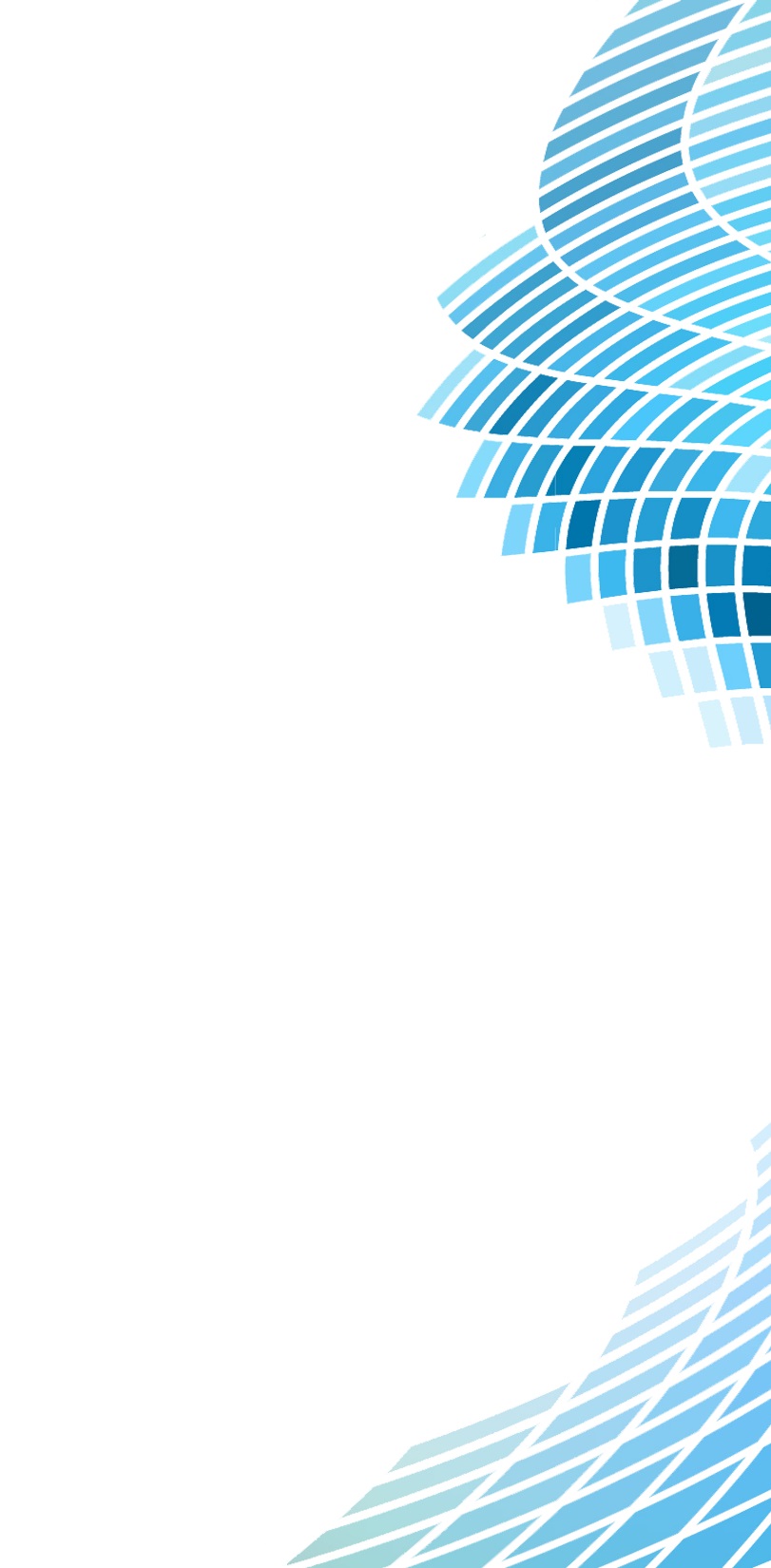 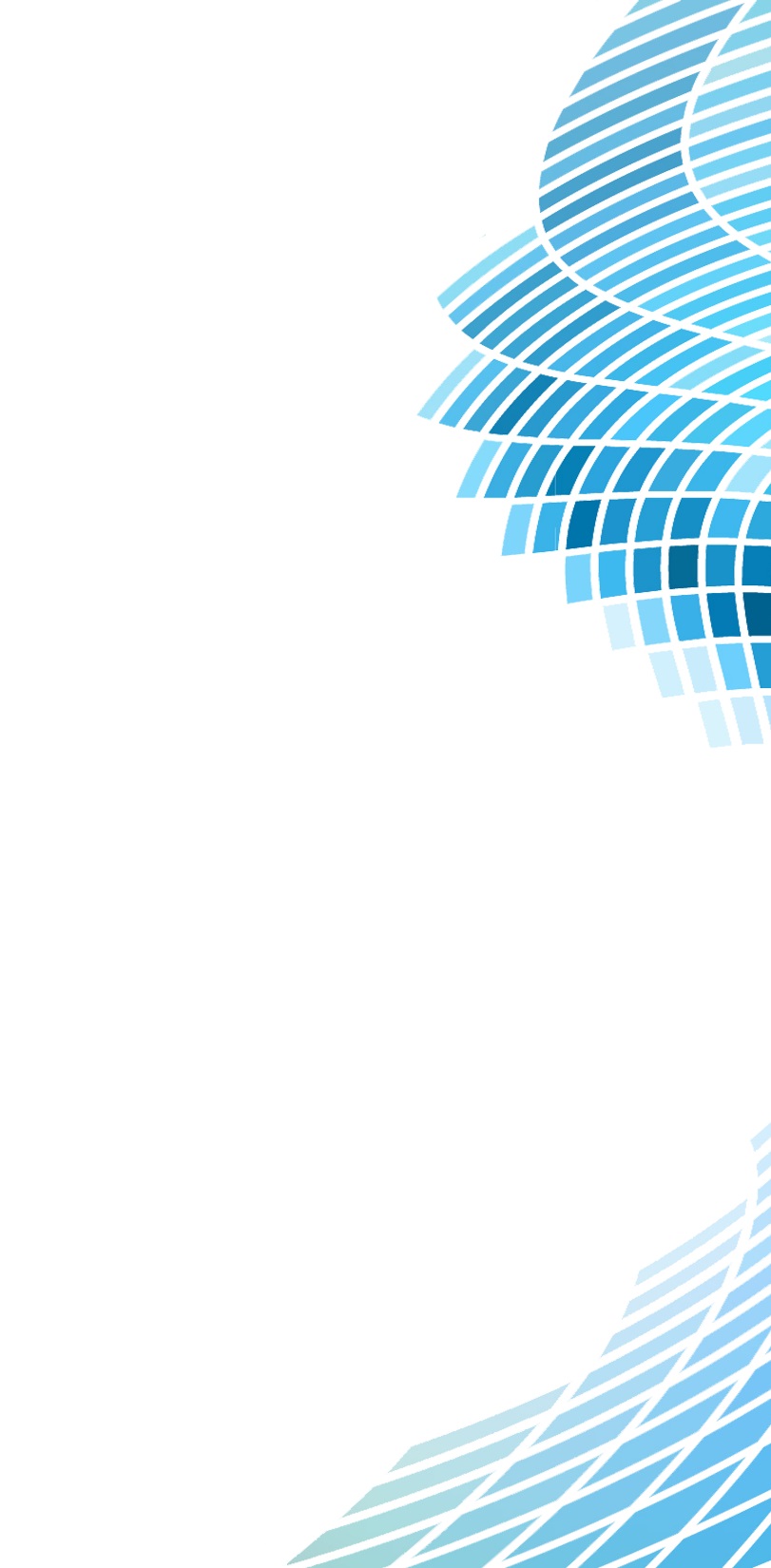 INDICADORES
La Política Nacional de Gestión del Riesgo
Gobernabilidad

Planificación
Presupuesto
Regulación
Información
Estrategias Nacionales -
Sectoriales
DE GESTIÓN
Gobernanza

Participación
Compromisos
Conocimiento
Actitudes
Territorios
Nacional-Regional-Local-Comunitario
Medición
Mortalidad
IMPACTO
Afectación humana
Pérdidas
Daños
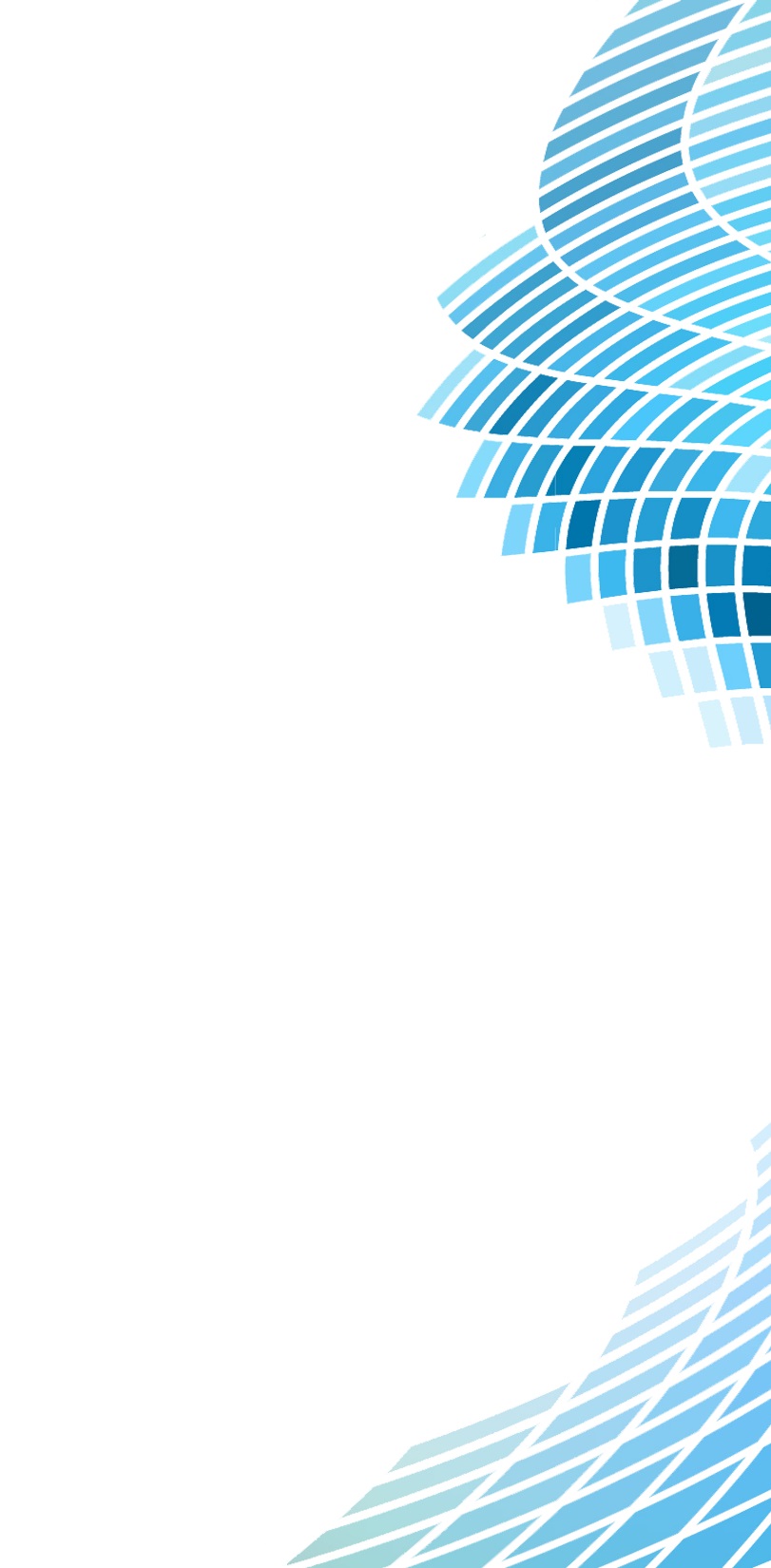 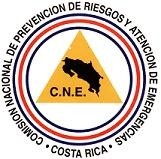 Foro Nacional 
Sobre el Riesgo 2015
RESULTADOS ESPERADOS AL 2030
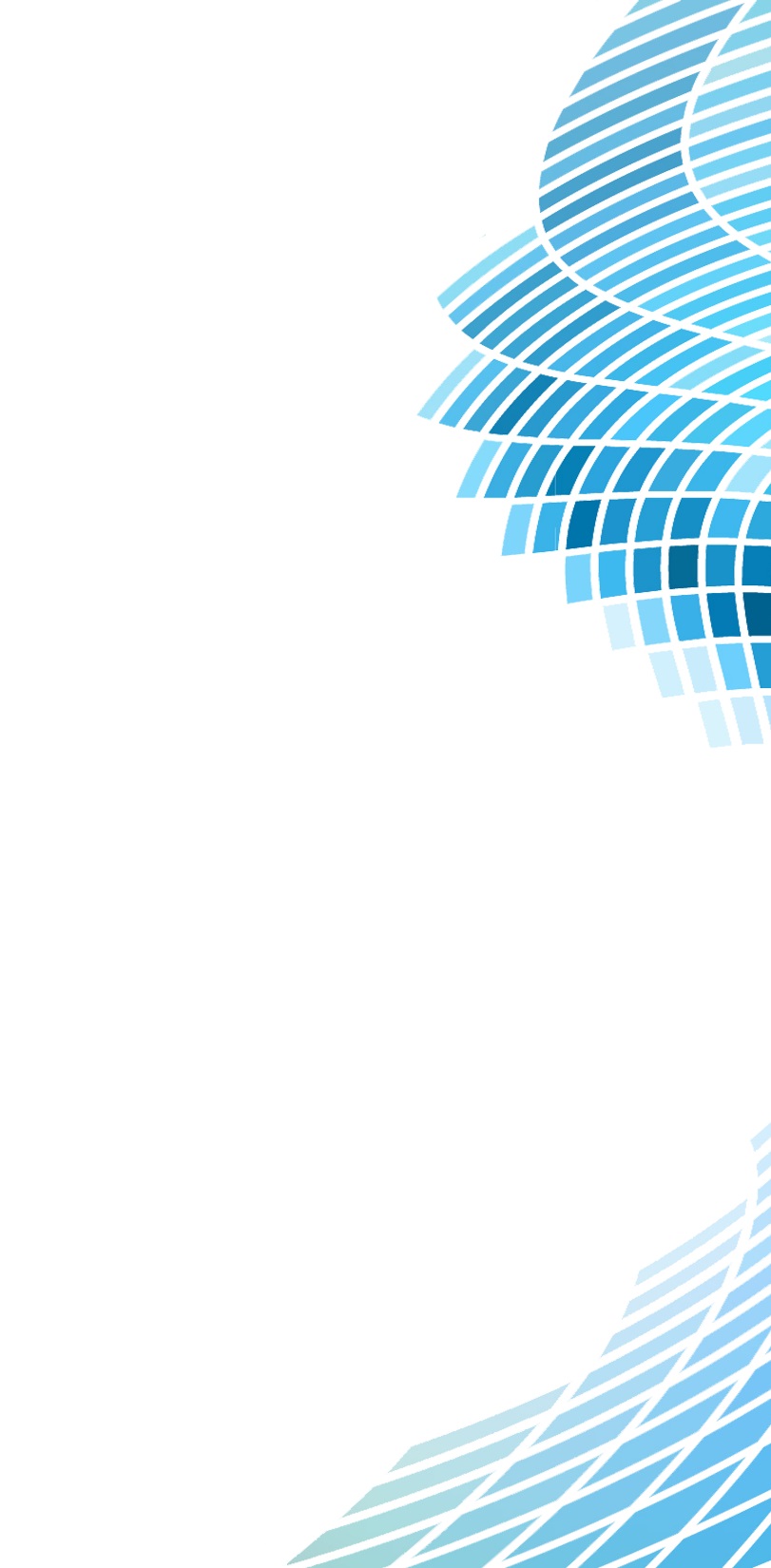 MODELO DE GESTIÓN DE LA POLÍTICA NACIONAL DE GESTIÓN DEL RIESGO
Junta Directiva, CNE
PLAN NACIONAL DE GESTIÓN DEL RIESGO
SISTEMA NACIONAL DE GESTIÓN DEL RIESGO
Foro Nacional Sobre el Riesgo
Ámbitos de Gestión
Subsistemas
CNE
Centro de Operaciones de Emergencia
Comité de Seguimiento
Comité de Seguimiento
RECUPERACIÓN
REDUCCIÓN DEL RIESGO
PREPARATIVOS Y RESPUESTA
Instancias de Coordinación Asesoras y Operativas:

Comités Regionales, Municipales y Comunales de Emergencia,
Comités Sectoriales e Institucionales  de Gestión del Riesgo,
Comités Asesores Técnicos, 
Redes Temáticas y Territoriales,
Otras.
Fuente: A. Mata, C. Picado, 2015
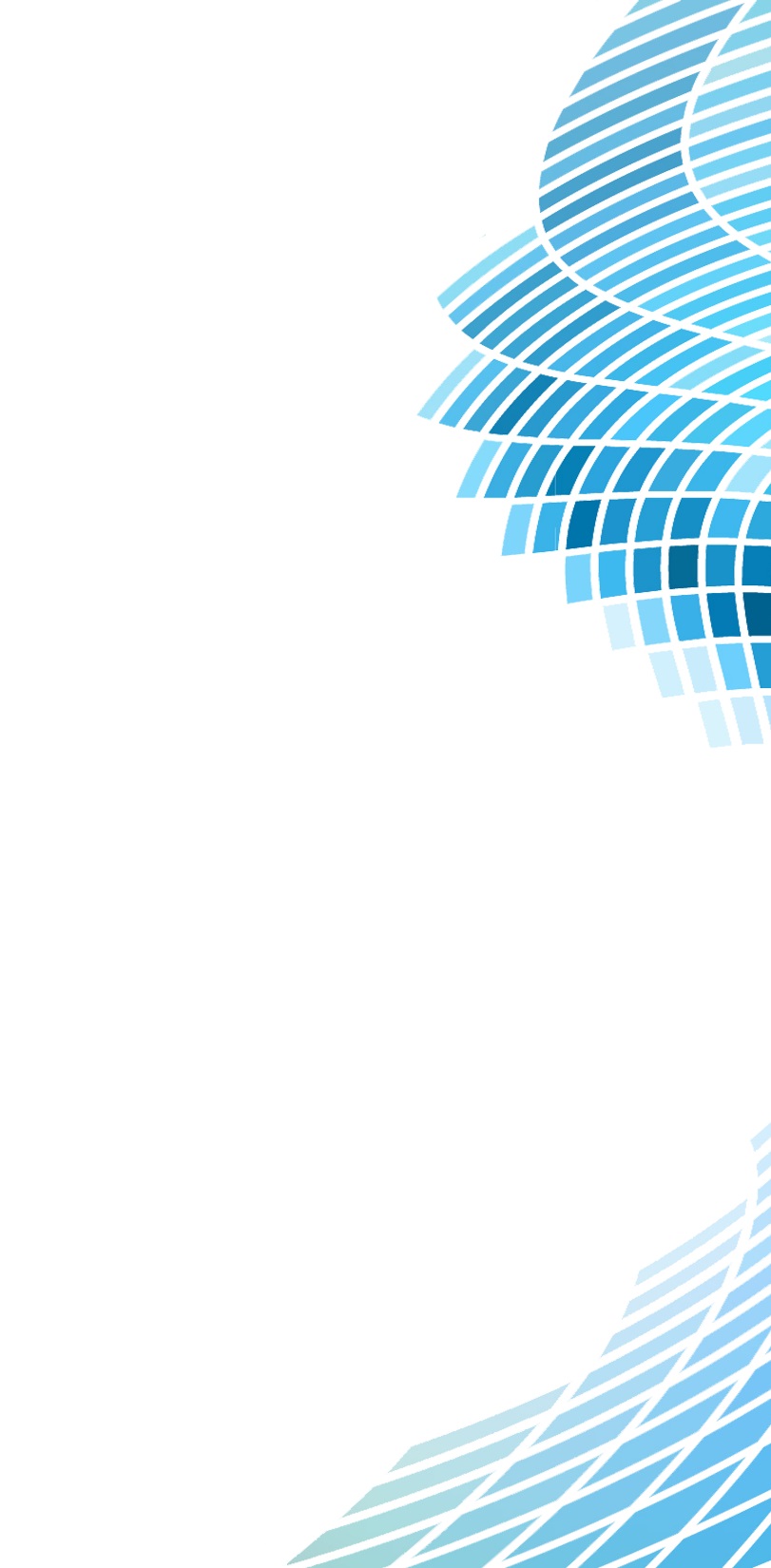 POLÍTICA NACIONAL DE GESTIÓN DEL RIESGO
ITINERARIO DE CONTROL
Unidad de Desarrollo Estratégico del Sistema Nacional de Gestión del Riesgo
Fuente: A. Mata, C. Picado, 2015
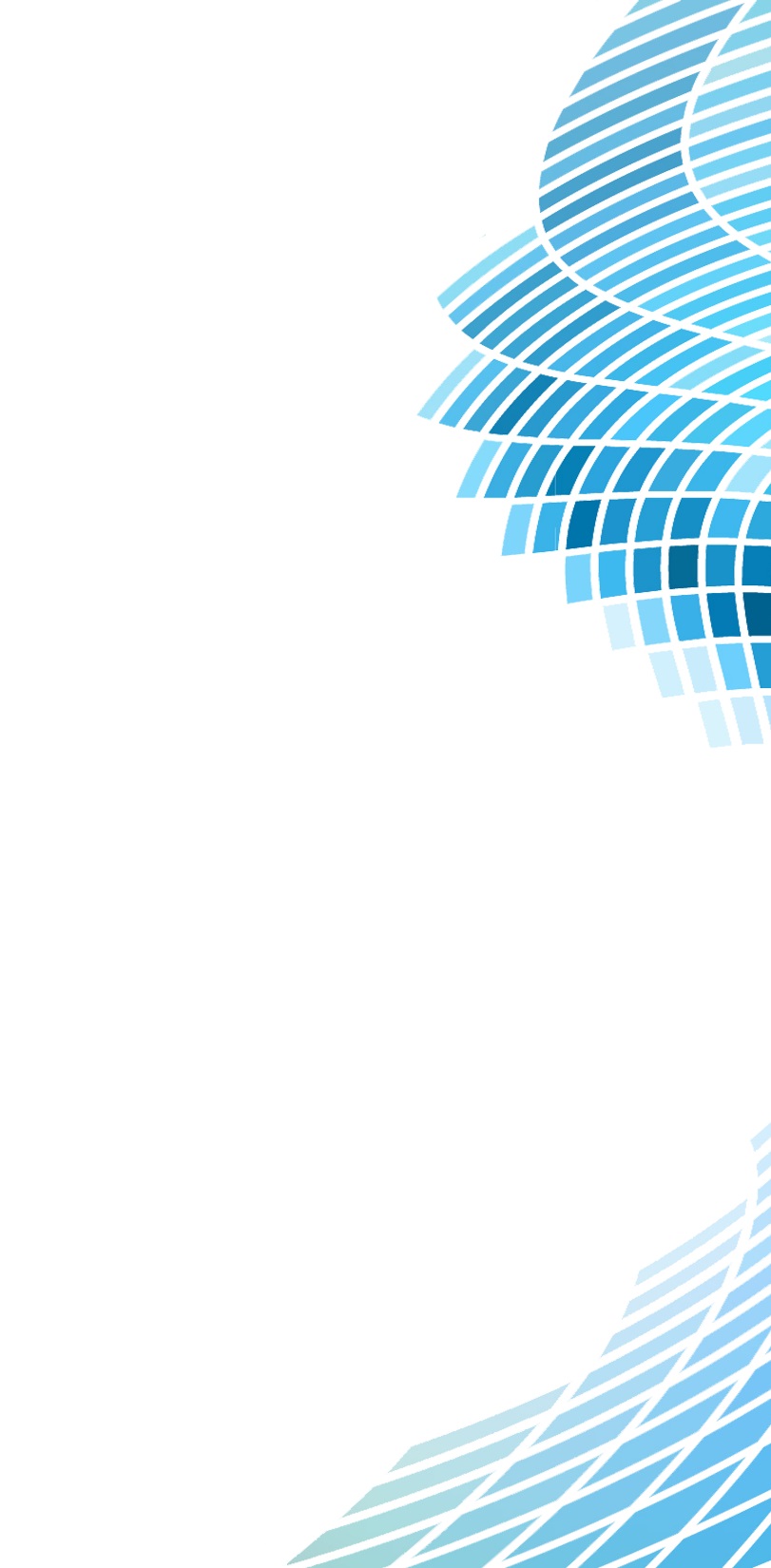 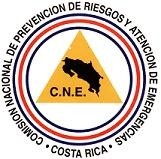 Foro Nacional 
Sobre el Riesgo 2015
“Planeamos para el Sistema Nacional de Gestión del Riesgo”
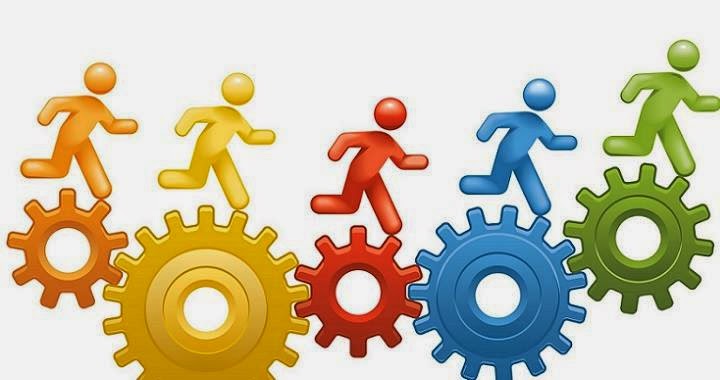